Peterson Ridge Station
3/12/24
1
Peterson Ridge Station
Project Description
This project establishes a new Metra commuter station on the Union Pacific North line located at Peterson Avenue and Ridge Avenue in Chicago.  The scope of this project includes:
ADA compliant passenger boarding platforms 
ADA compliant ramps
ADA compliant parking
44 commuter parking spaces
Sheltered passenger warming facilities
Visual information systems
Station signage and wayfinding 
Landscaping
2
Peterson Ridge Station Rendering
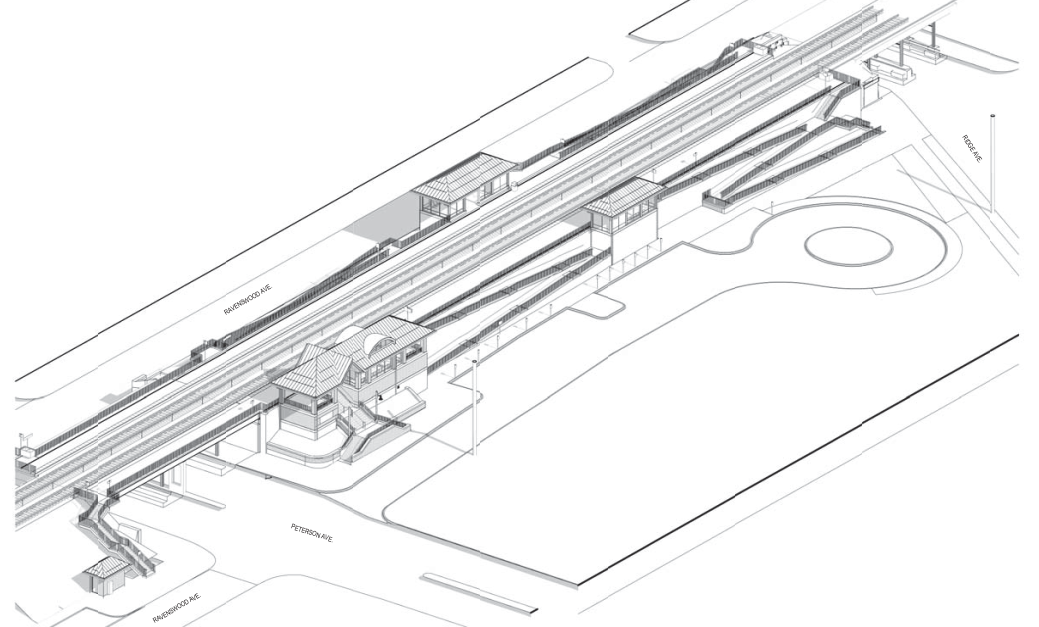 STAIR & RAMP
WIND SHELTER
RIDGE AVE
STAIR & RAMP
STAIR & RAMP
WEST PLATFORM
BIKE RACKS
EAST PLATFORM
RAVENSWOOD AVE.
COMMUTER DROP OFF
ACCESSIBLE PARKING
RAMP
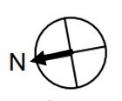 WARMING HOUSE
PETERSON AVE.
3
Peterson Ridge Station Progress Photo
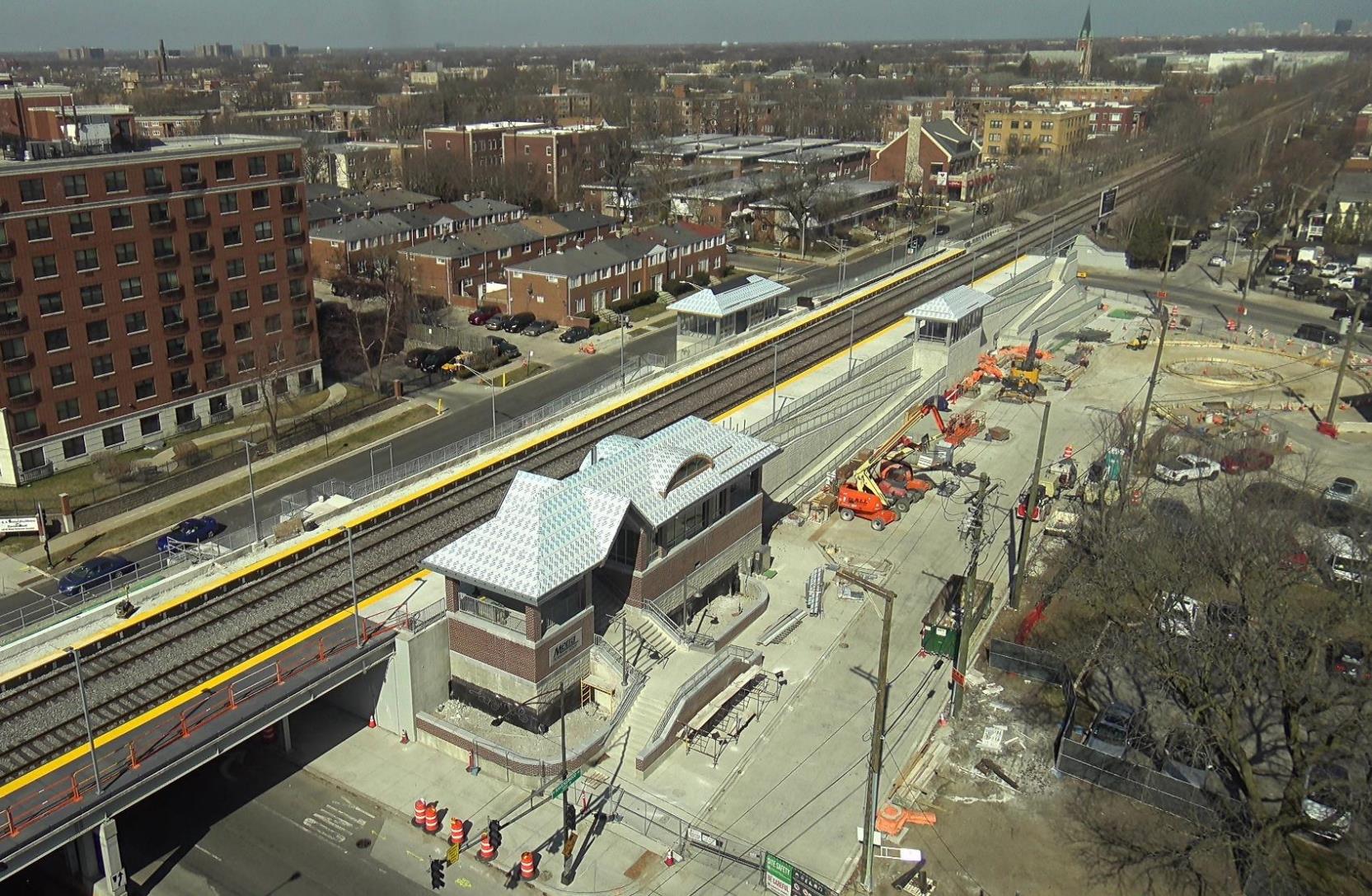 4
Peterson Ridge Station Progress Photo
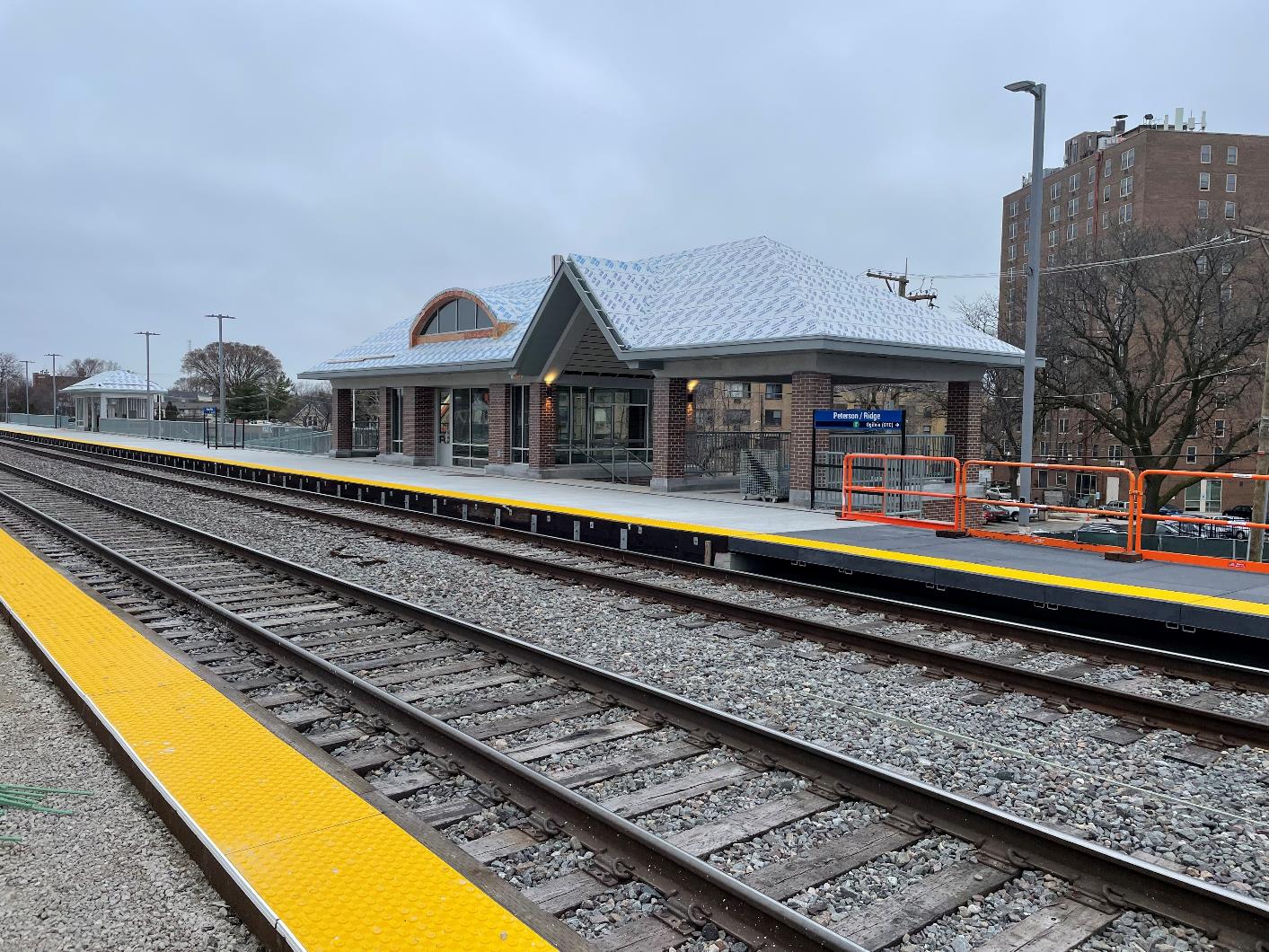 5
Peterson Ridge Station Progress Photo
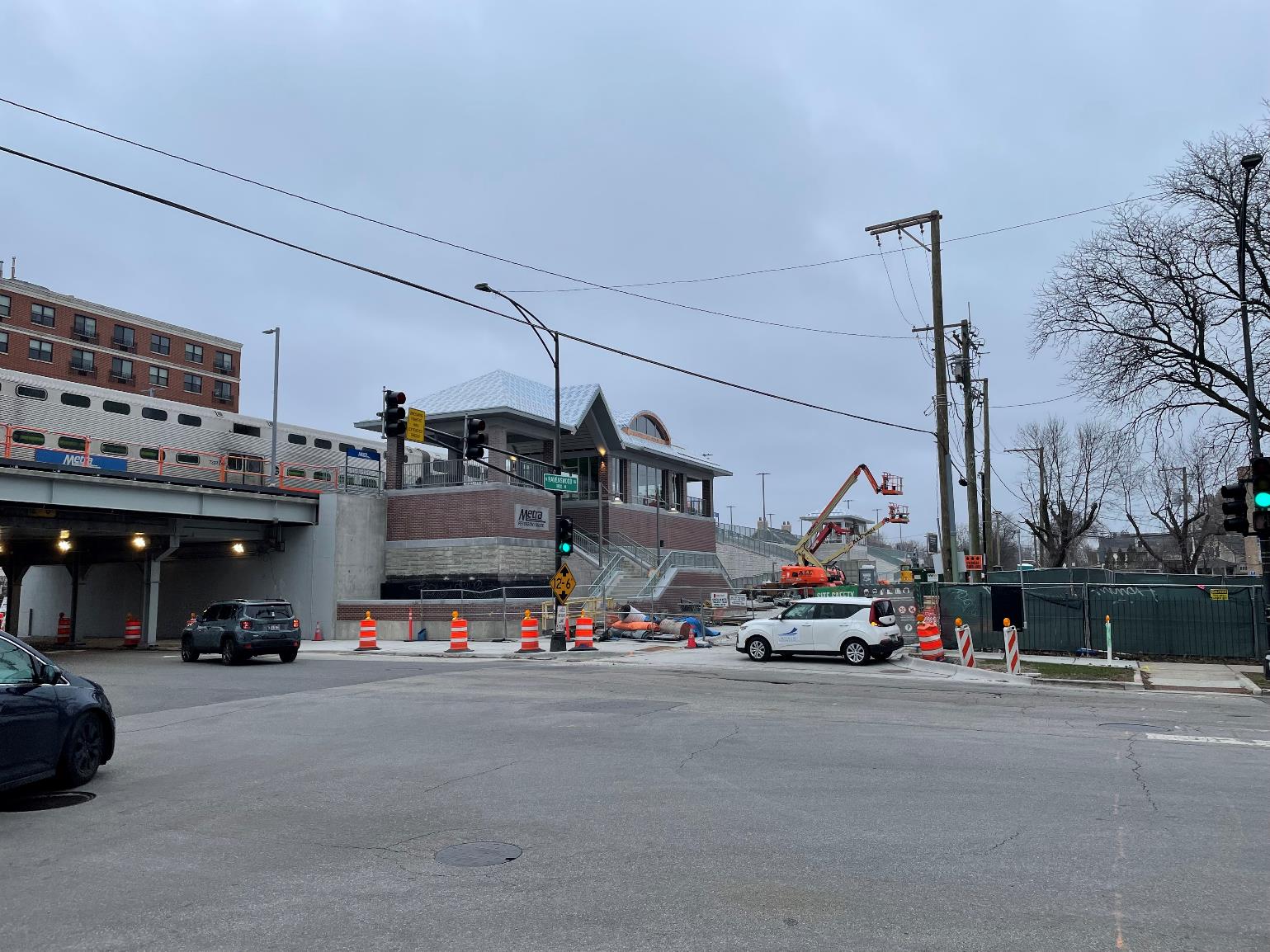 6
Peterson Ridge Station Warming House Rendering
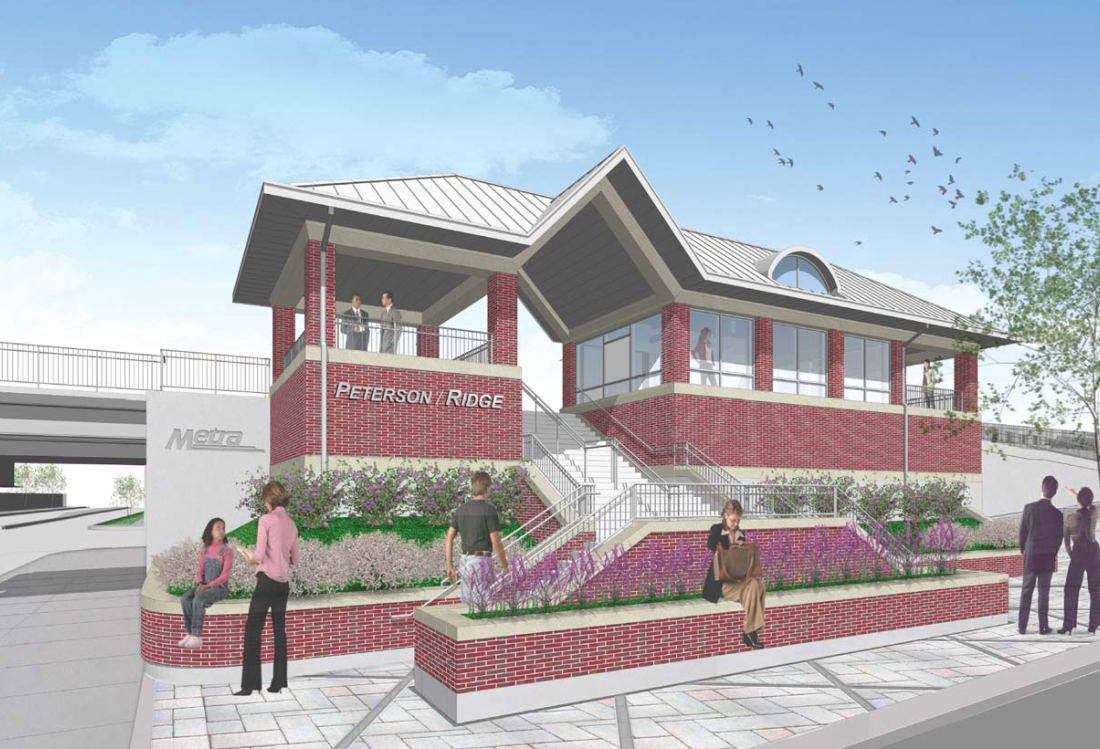 7
Peterson Ridge Station Landscaping Rendering
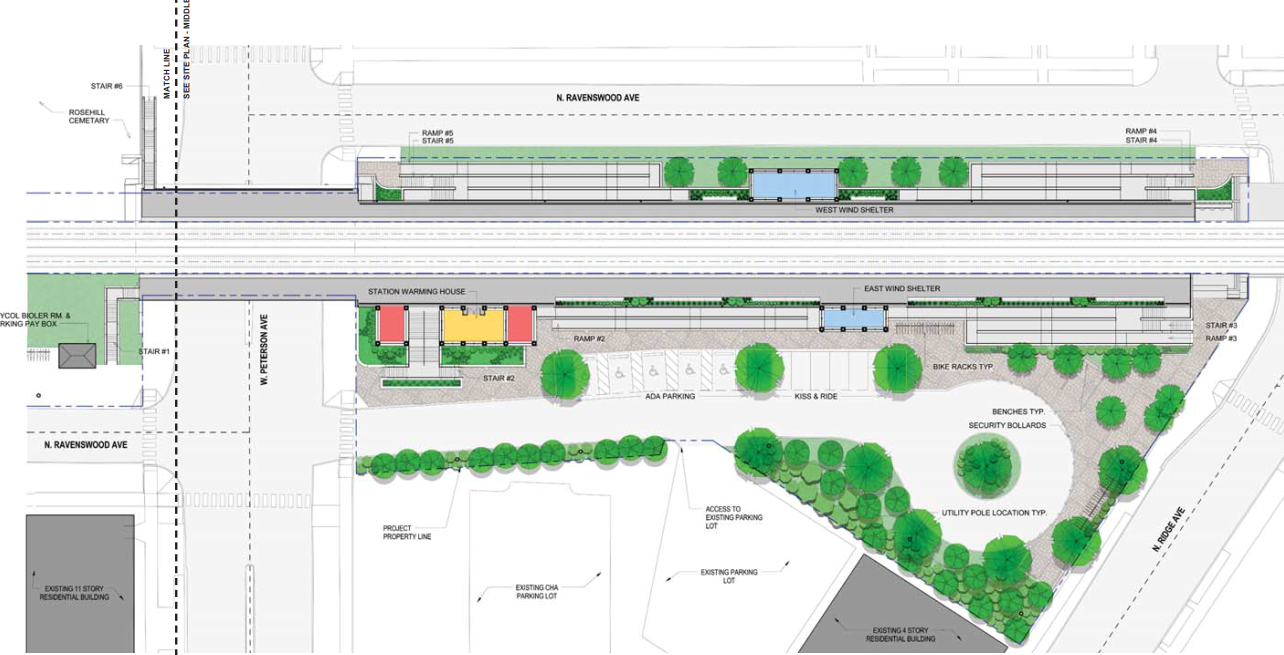 RAVENSWOOD AVE.
RAMP
STAIR
RAMP
STAIR
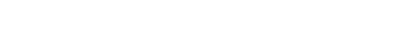 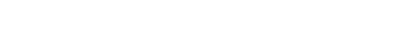 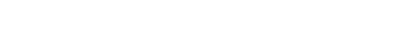 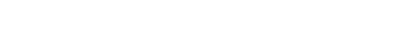 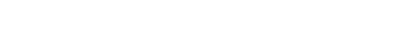 WEST WIND SHELTER
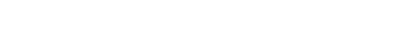 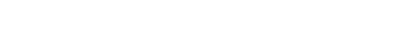 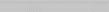 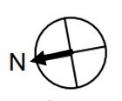 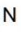 EAST WIND SHELTER
STATION WARMING HOUSE
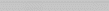 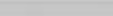 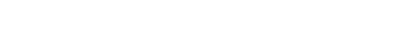 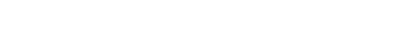 RAMP
BIKE RACK
STAIR
KISS & RIDE
ADA PARKING
ACCESS TO EXISTING PARKING LOT
EXISTING PARKING LOT
EXISTING PARKING LOT
8
Peterson Ridge Parking
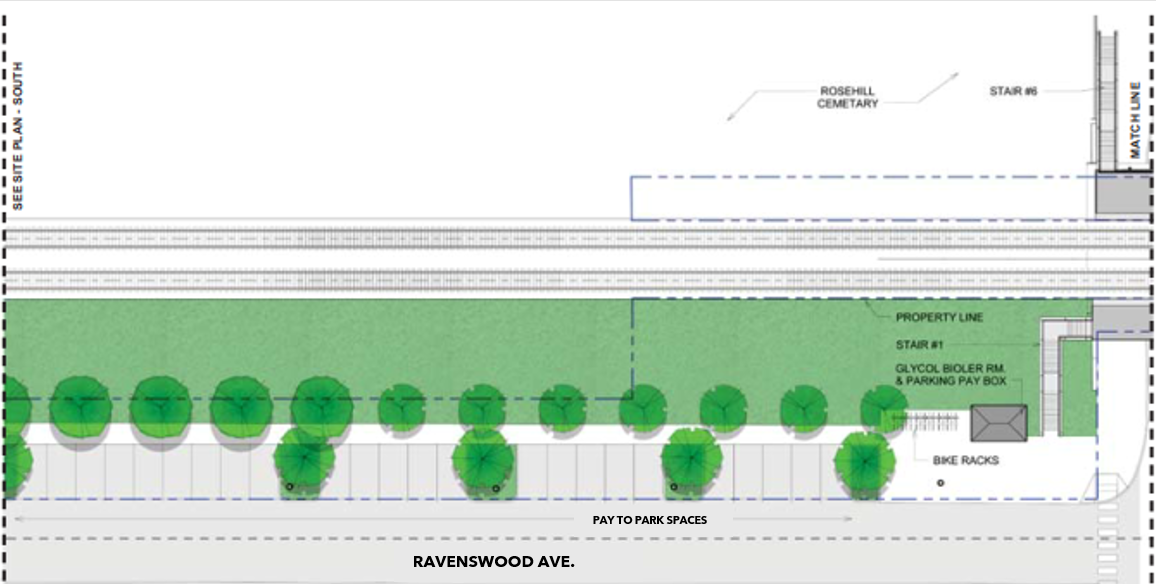 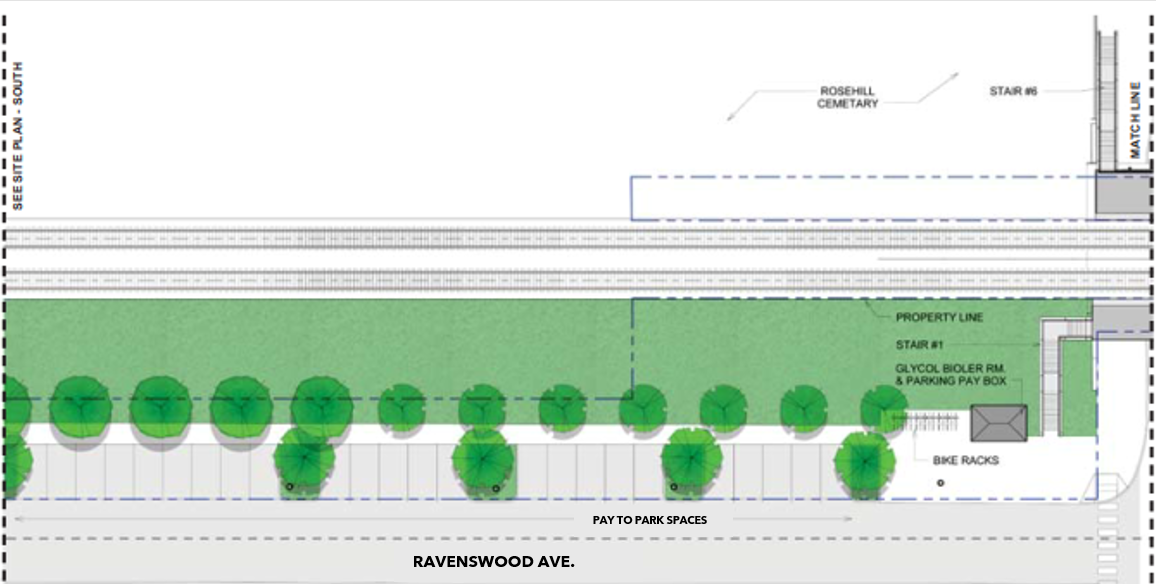 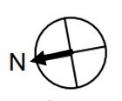 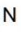 BIKE RACK
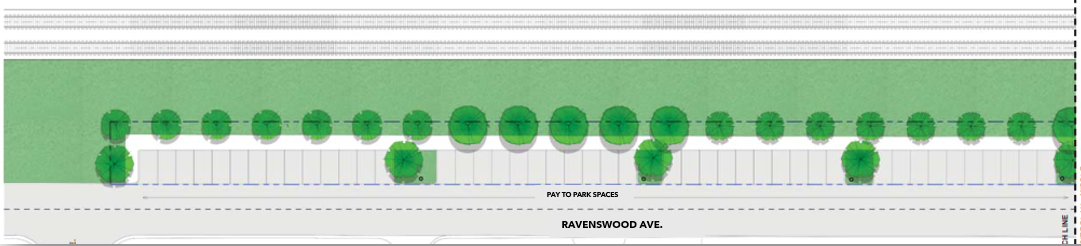 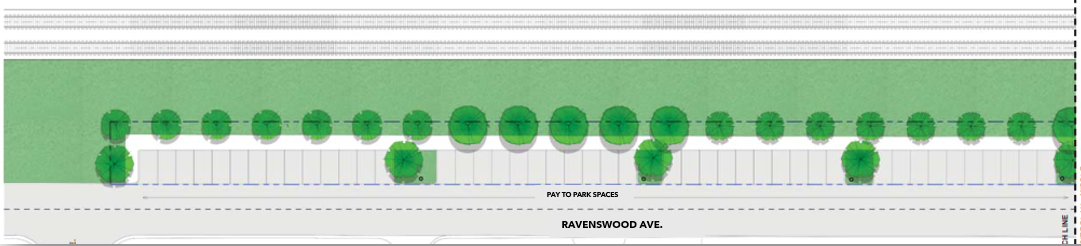 9
Construction Schedule Impacts
The following items contributed to the Peterson Ridge Station construction delays:
1. Platform slope
Platform replacement to comply with ADA standards
2. Roofing material temperature sensitivity  
Material is prone to cracking, and can not be installed at temperatures below 50˚ F
3. Station signage
Delayed fabrication due to significant price increase and material availability 
4. City of Chicago traffic signal permitting
Additional city scope required coordination with multiple underground utilities
5. Guard rail procurement
Long lead time to procure materials and fabricate
10
Peterson Ridge Station Progress Photo
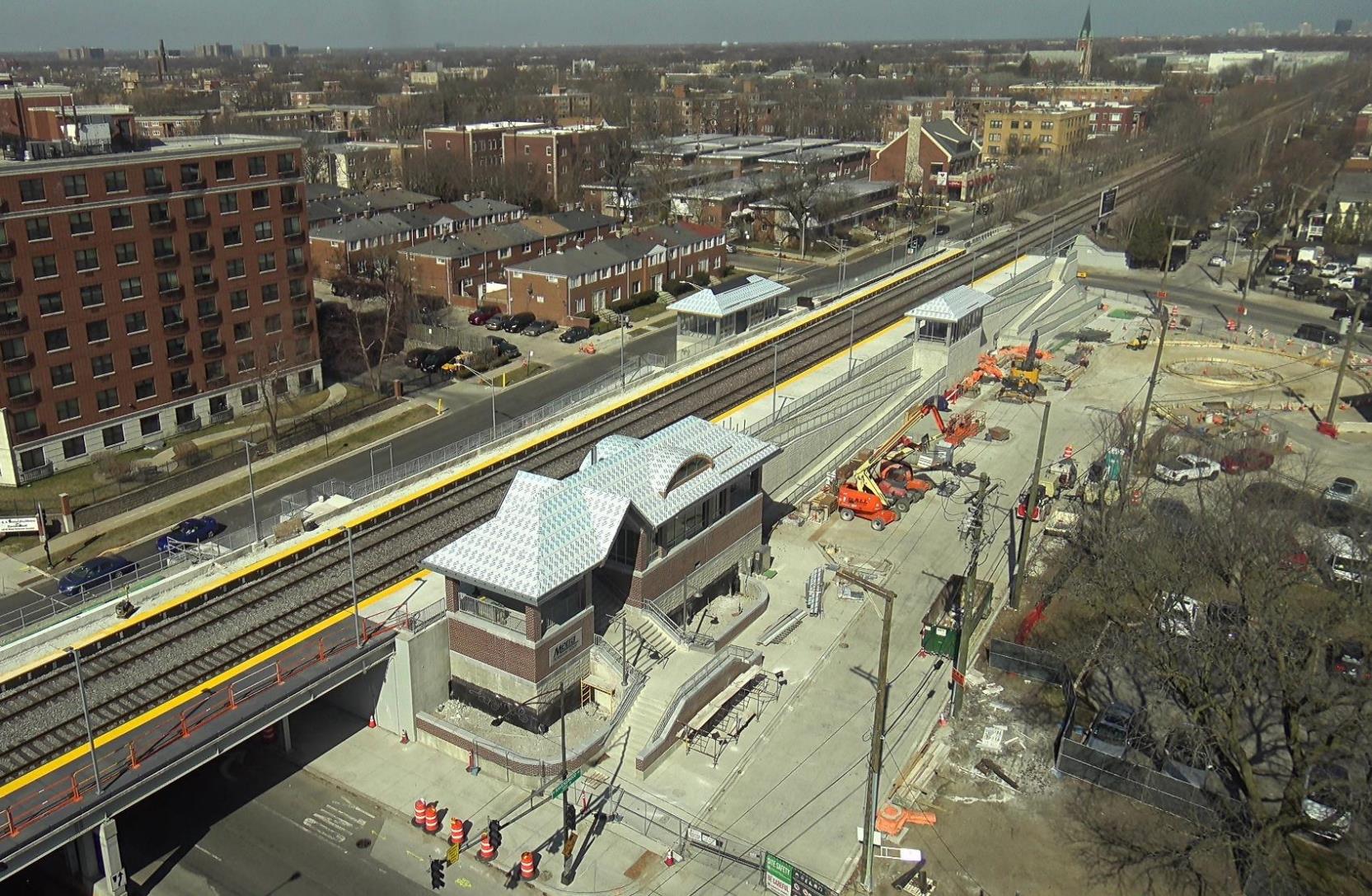 11
Construction Timeline
April 15, 2024 - Contractor substantial completion 
April 30, 2024 – Metra begins essential behind the scenes activities  
May 20, 2024 - Scheduled station opening 
June 30, 2024 - Landscaping completion
12
Next Steps
Following construction substantial completion, Metra is tasked with several essential steps before the new station can be operational. These tasks include:
Complete landscaping
Coordinate platform (GIS) locations with the positive train control (PTC) system
Verify and test functionality with the Ventra Fare app
Synchronize electronic visual displays with Metra's schedule information
Test train tracking and safety announcement system
13
Contact us
Andre Vasquez 
Alderperson, 40th Ward
City of Chicago
Office: 5620 N Western
Phone: 773.654.1867
Email: 
https://40thward.org/contact/
Carrie Peel
John Burns Construction, Senior Project Manager 
Office: 999 Oakmont Plaza Drive, Suite 400, Westmont, IL 60559
Phone: 708.670.7381 
Email: cpeel@jbcco.com
Noe Gallardo
Metra Legislative & Community Affairs Liaison
Office: 547 W. Jackson Blvd, Chicago, IL, 60661  
Phone: 312.735.8781 
Email: NGallardo@METRARR.COM
14
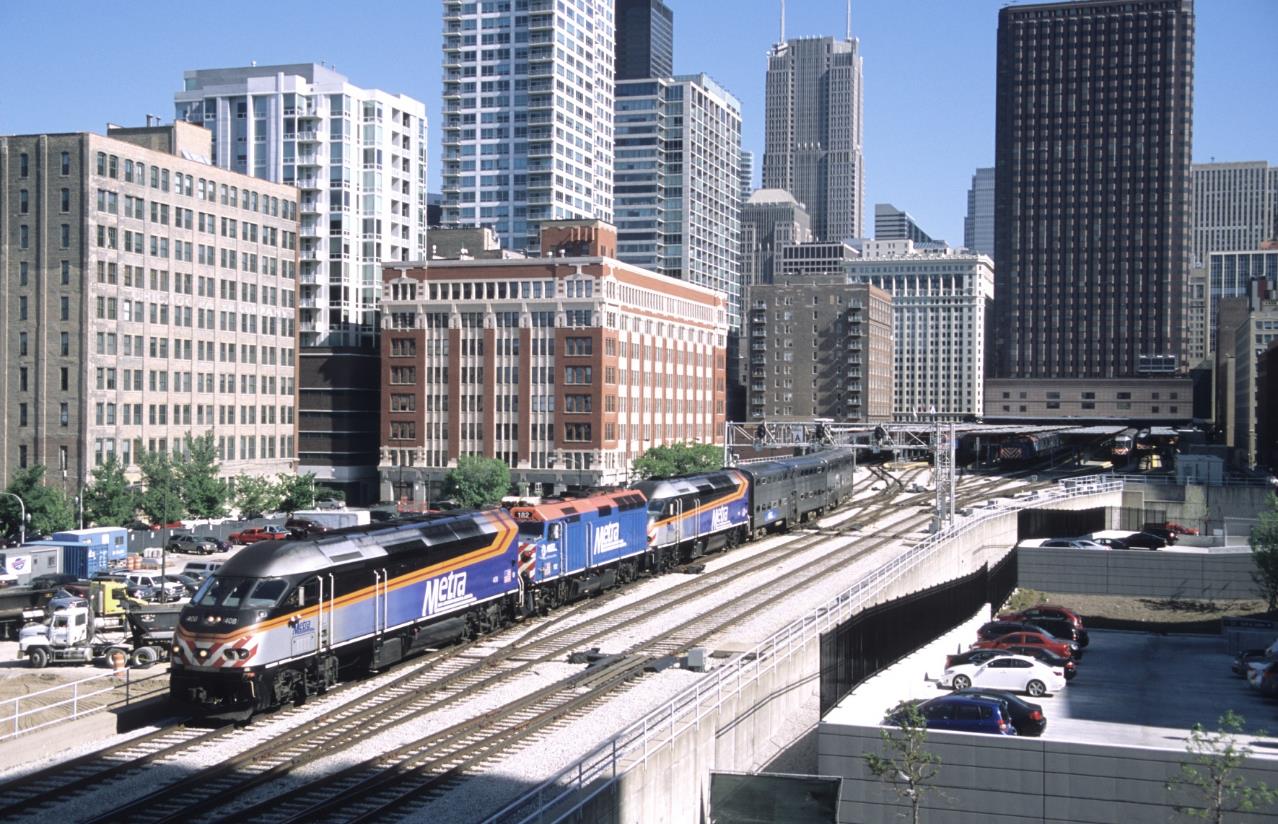 QUESTIONS?
15